PLEASESTANDBY
OUR LIVESTREAM
WILL BEGIN SOON
WELCOME
THANKS FOR JOINING US!
Opening Song
FirstPRAYER
Songs of
Praise to God
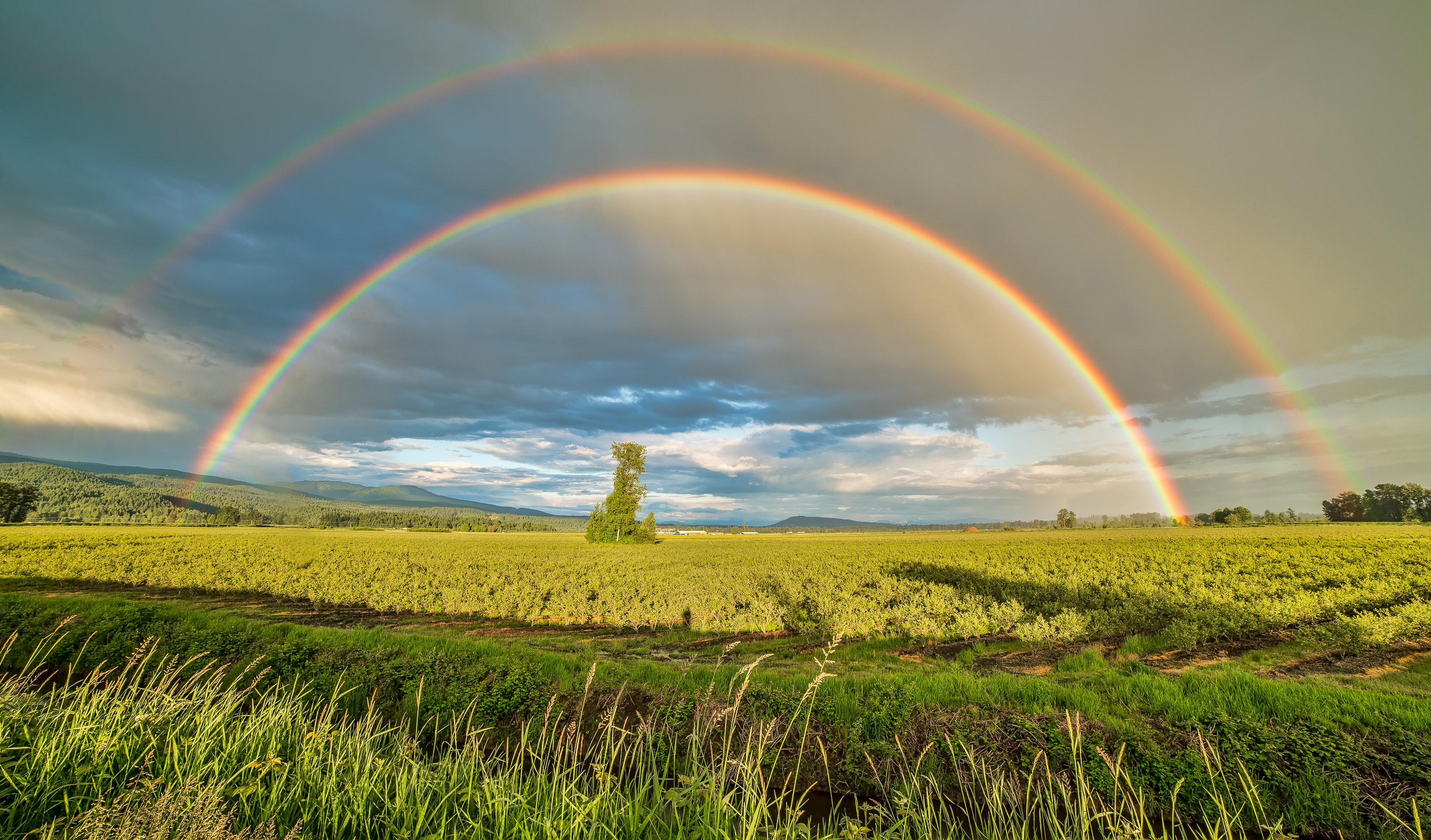 STANDING ON THE PROMISES
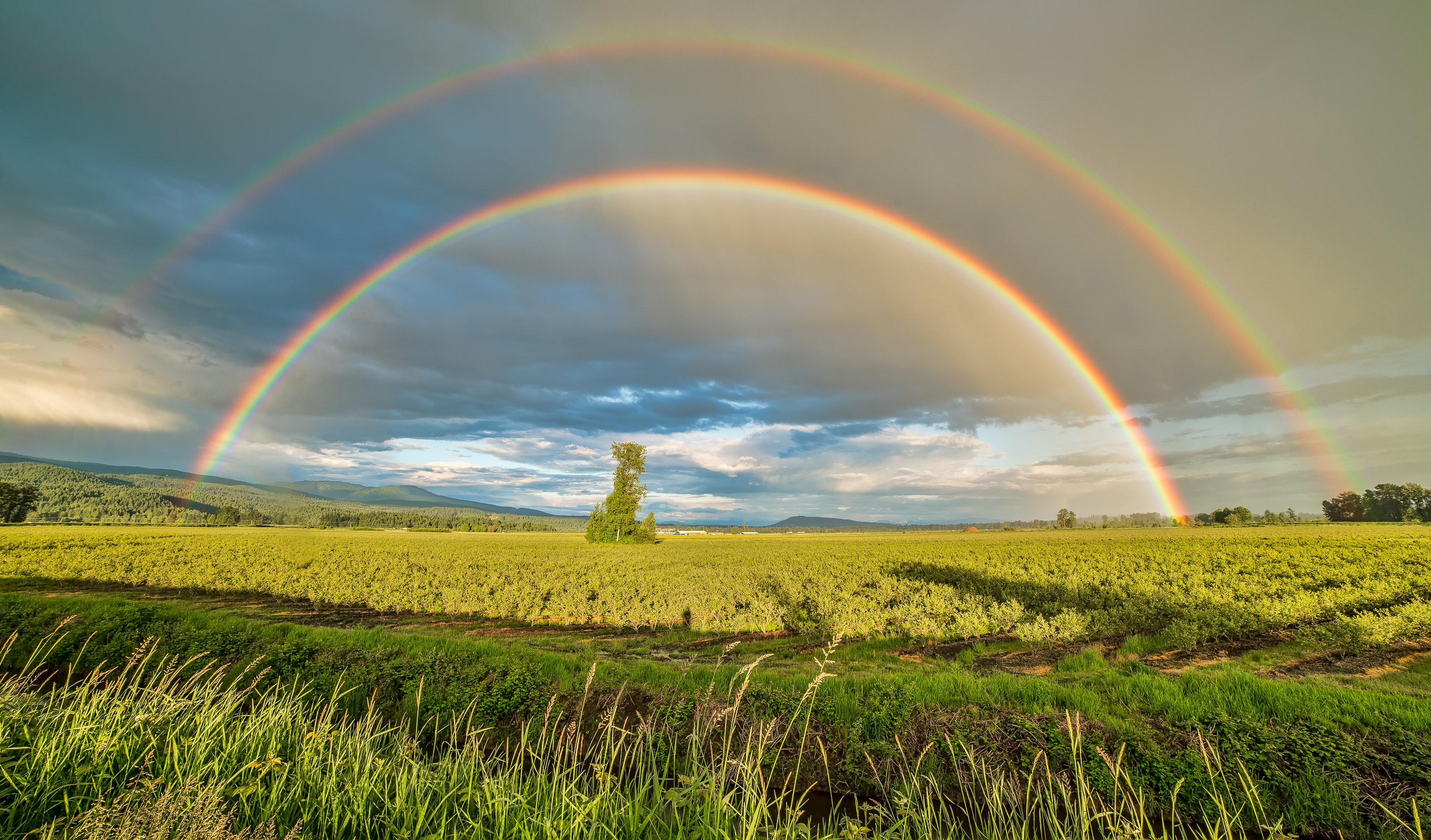 THE PROMISE OF PRESERVATION
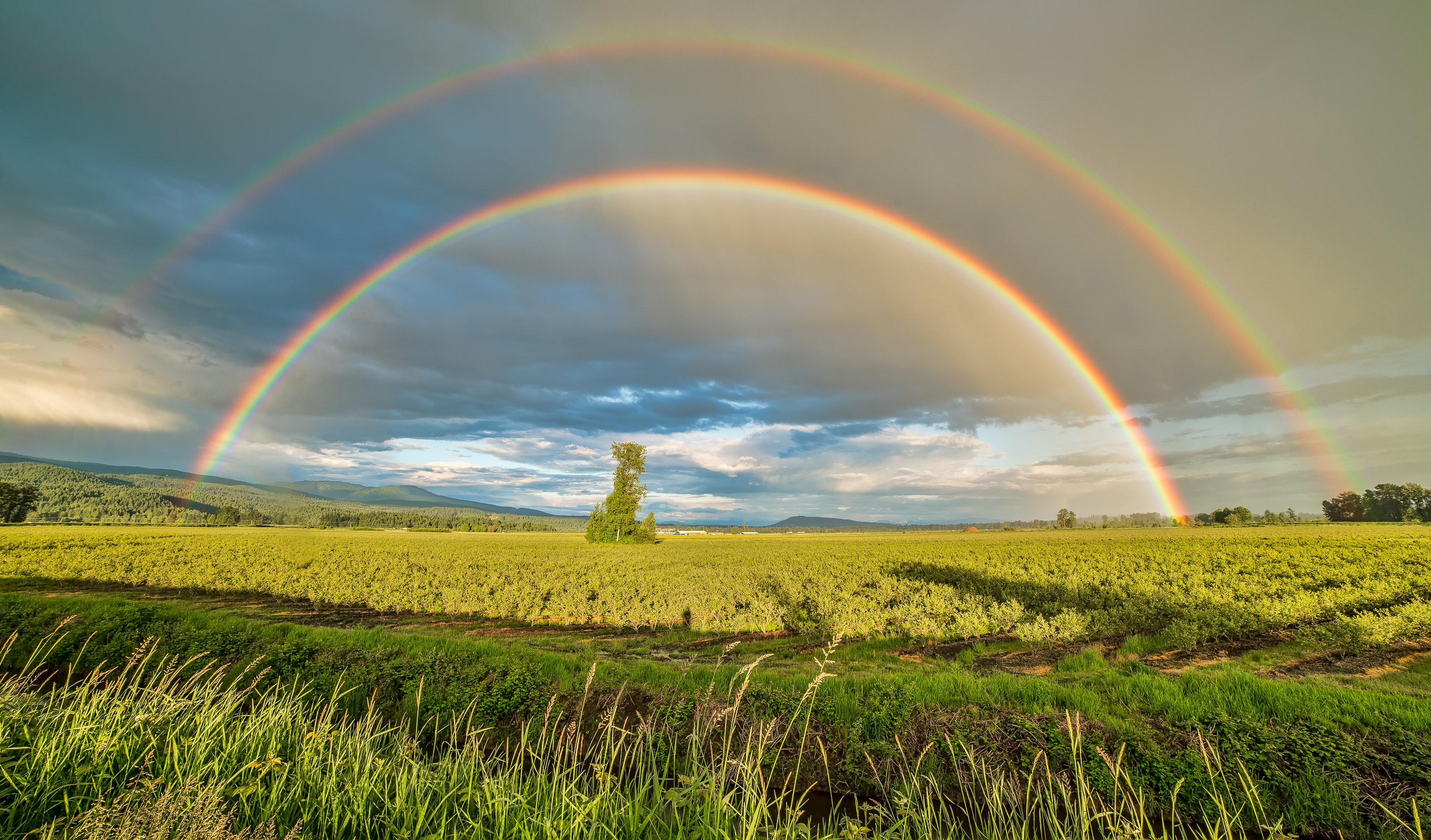 1ST PETER
Letter to Jewish-Christians
Facing religious persecution
Written to Encourage!
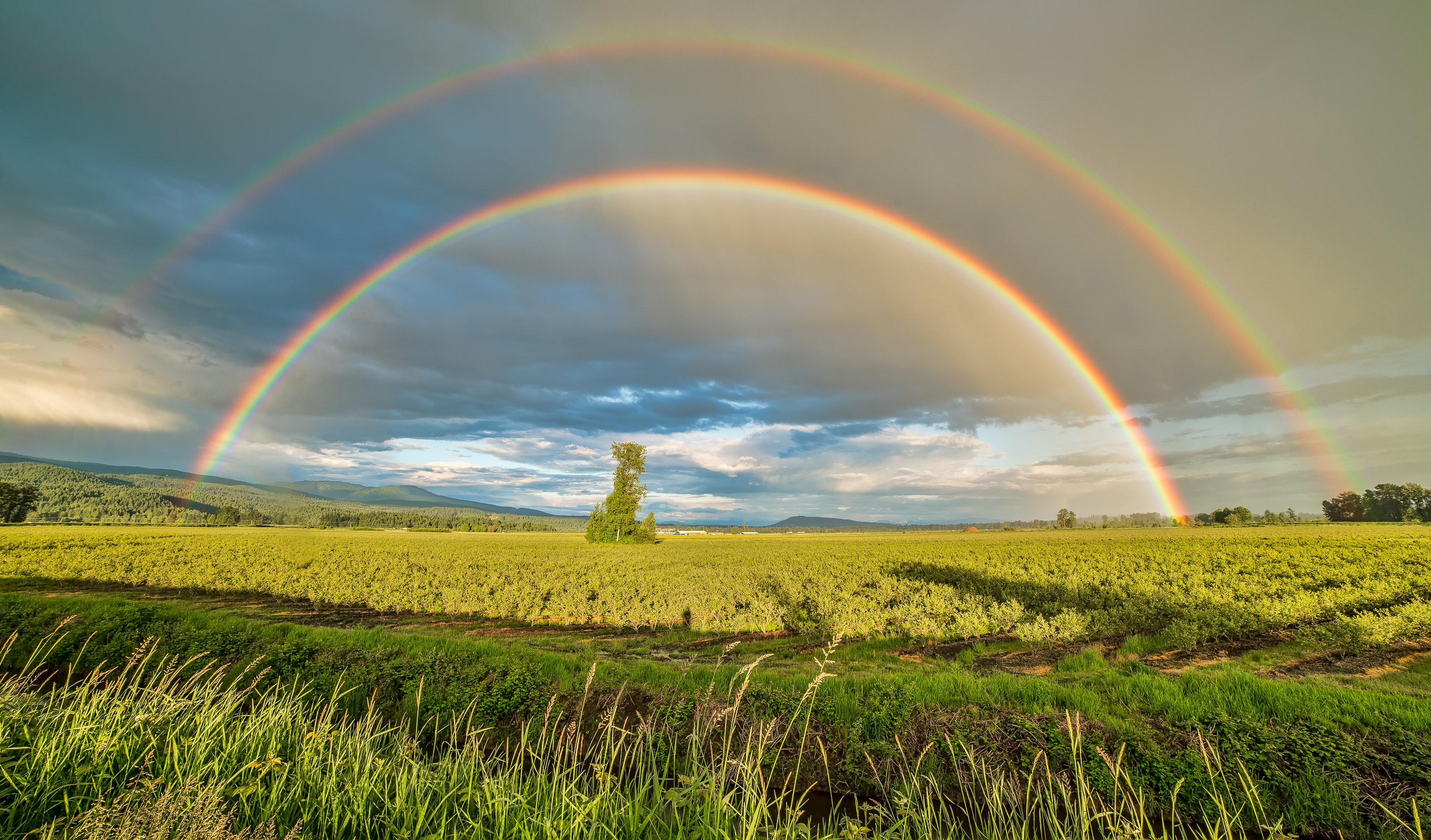 1ST PETER
How to Endure Persecution:
Appreciate Your Salvation (1:1-2:2)
Remember Your Function (2:3-3:12)
Rejoice In Your Suffering (3:13-5:13)
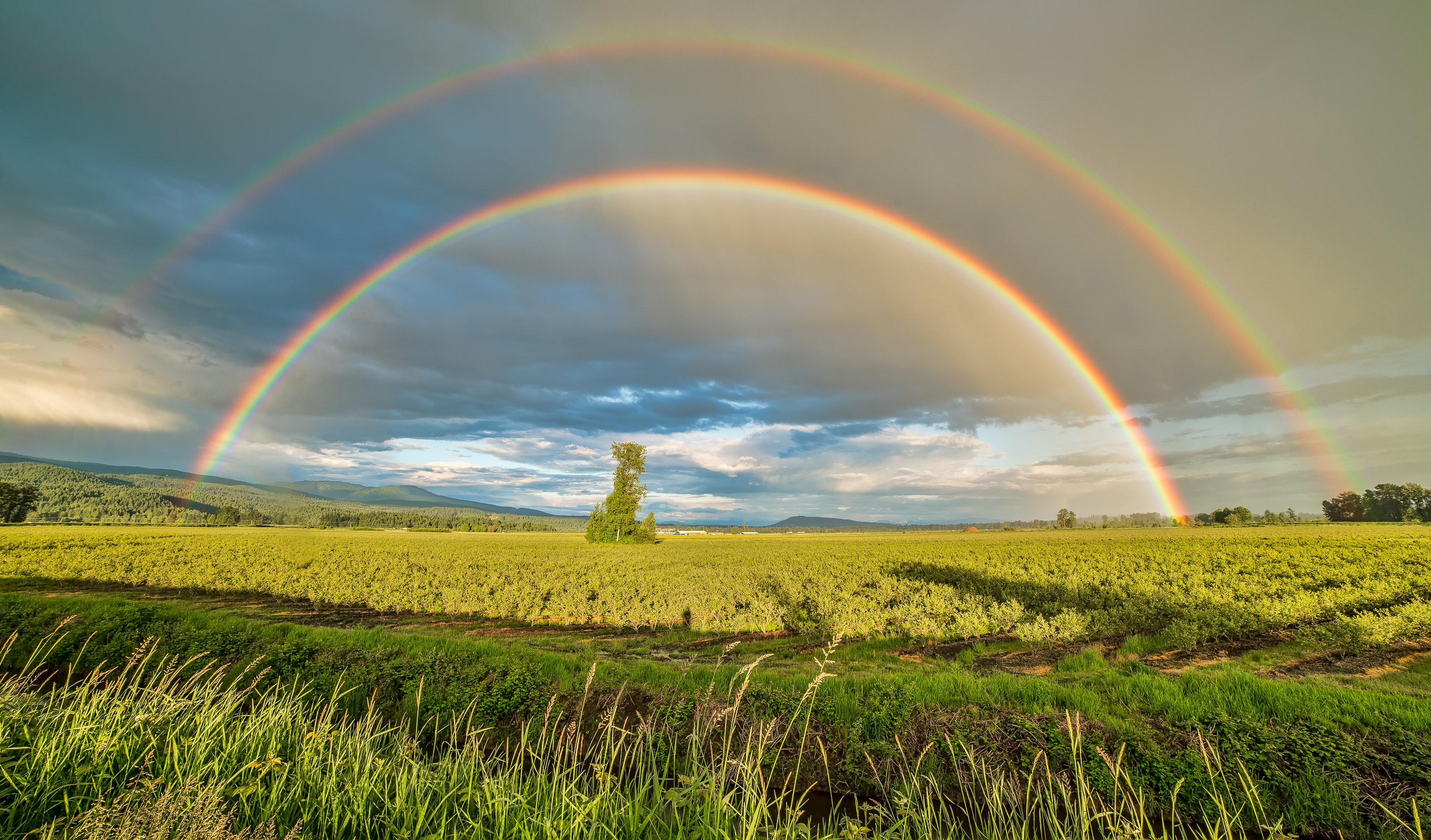 1ST PETER
3 Motivations (Ch. 1)
Our Heavenly Inheritance (1:3-12)
Our Heavenly Father (1:13-21)
Our Heavenly Hope (1:22-2:2)
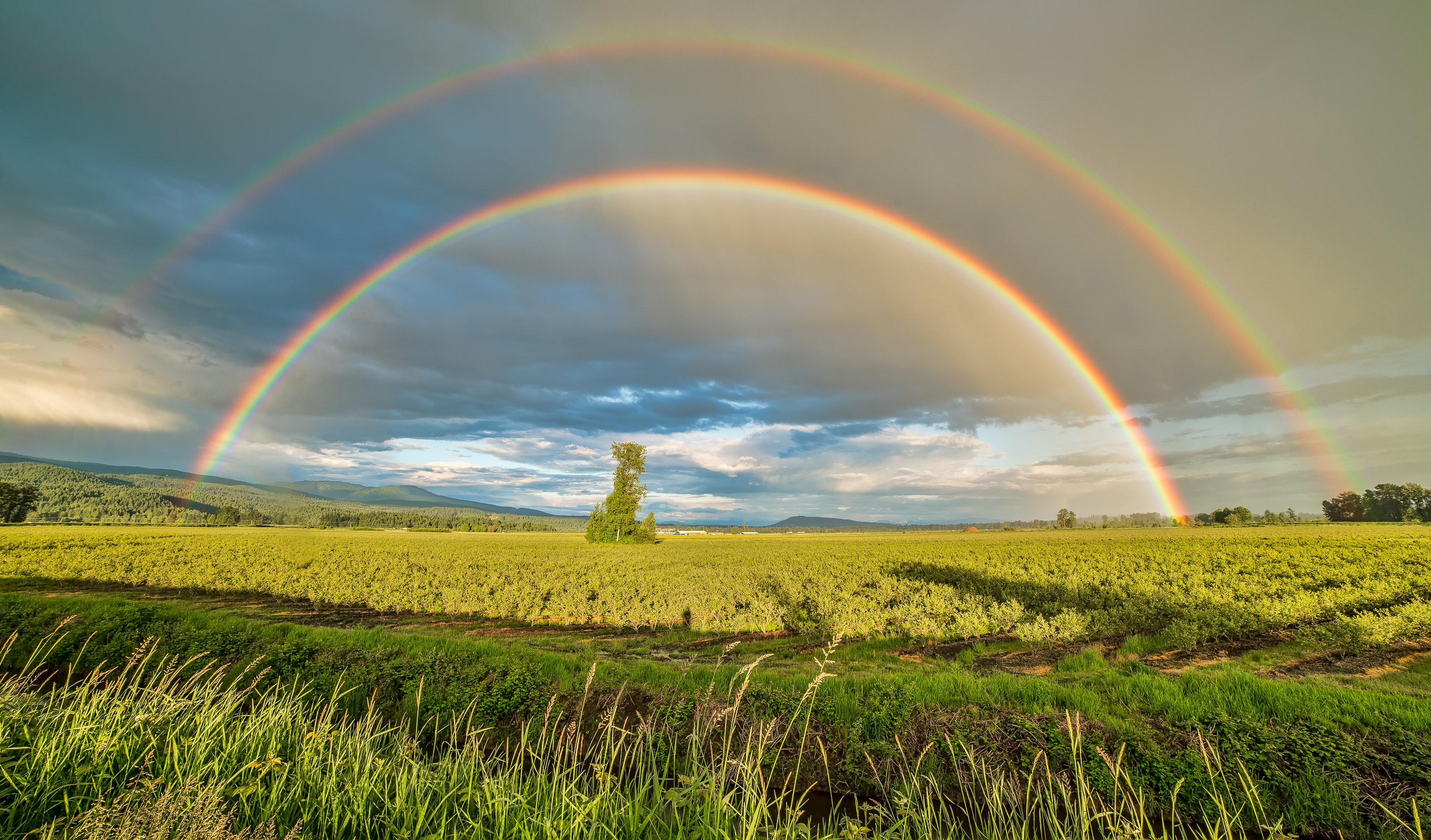 THE PROMISE OF PRESERVATION
The Word of God…
Existed Before Time
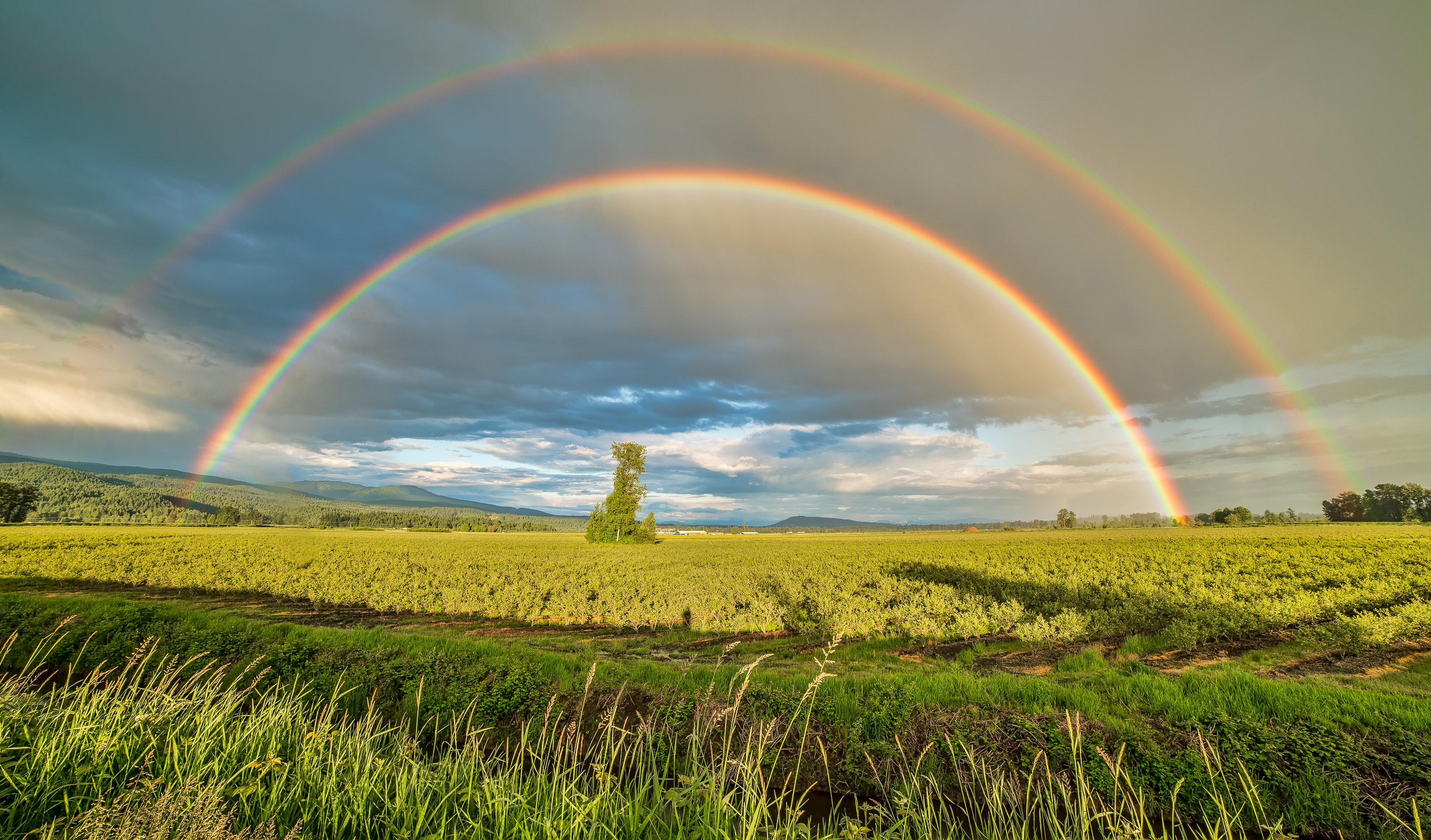 THE PROMISE OF PRESERVATION
The Word of God…
Existed Before Time
Jn. 1:1-5, Gen. 1:1, 26
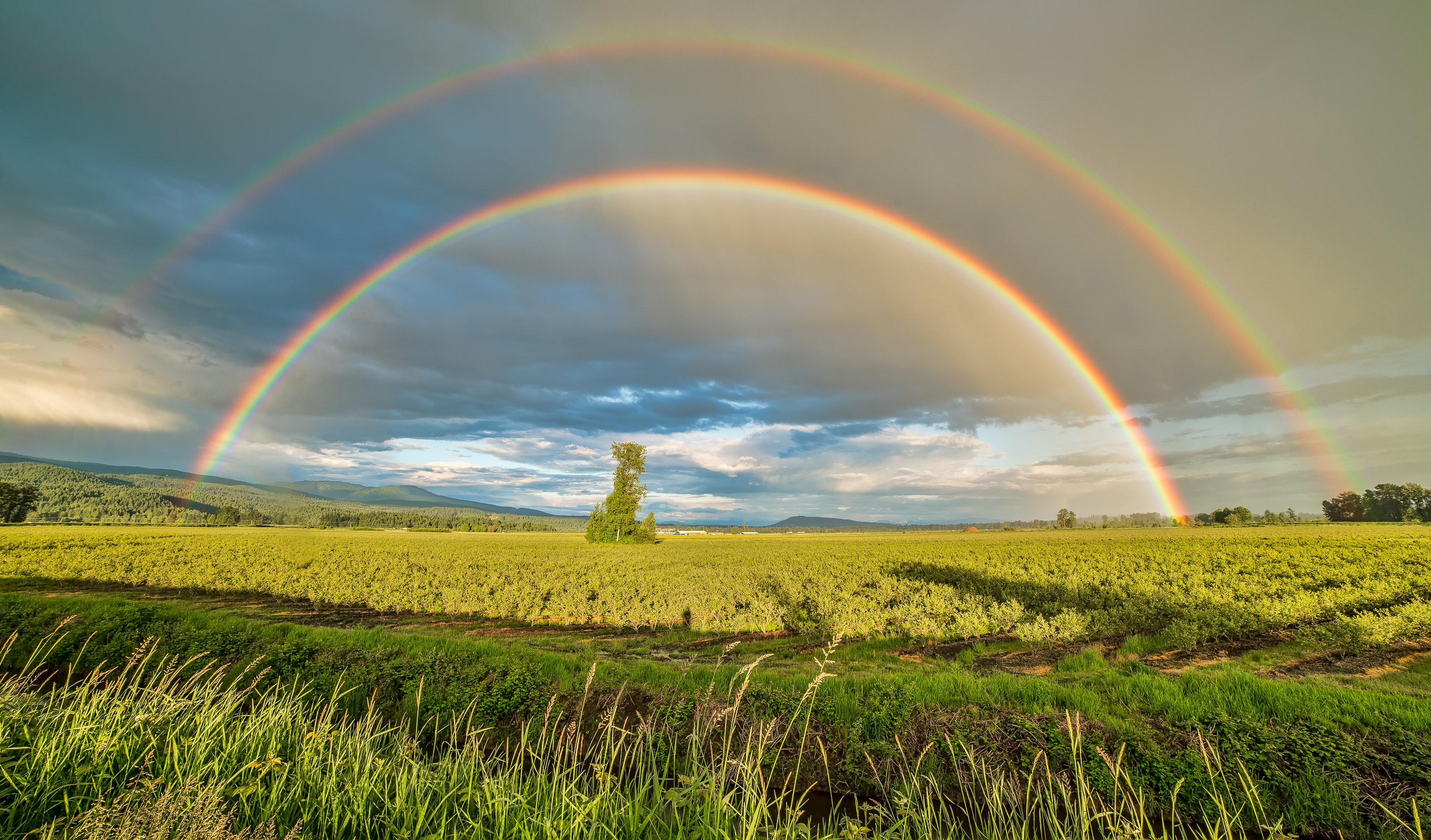 THE PROMISE OF PRESERVATION
The Word of God…
Existed Before Time
Has Been Made Known & Complete
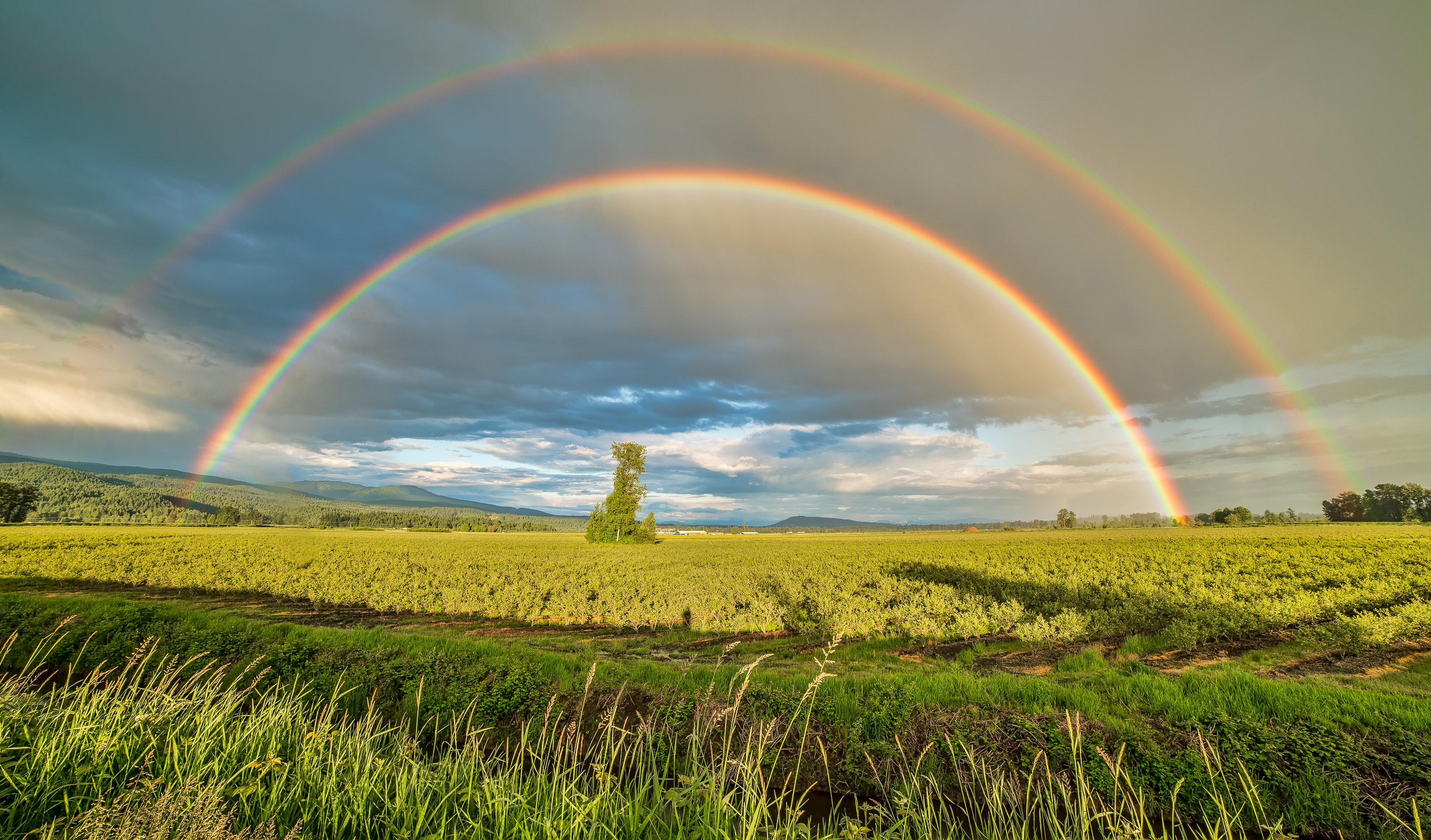 THE PROMISE OF PRESERVATION
The Word of God…
Has Been Made Known
Jn. 1:14-17
Eph. 1:7-9, 3:1-5
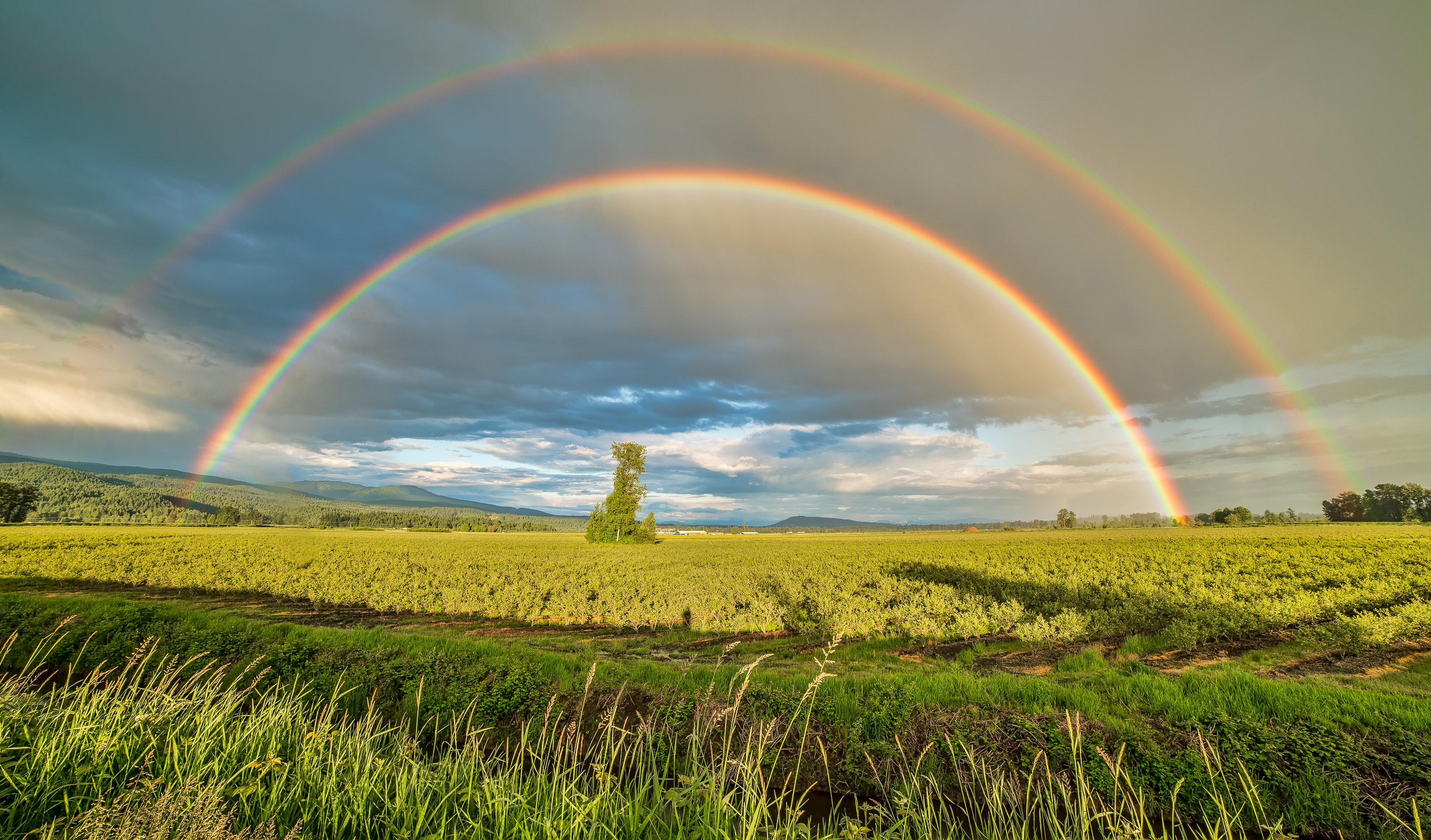 THE PROMISE OF PRESERVATION
The Word of God…
Has Been Made Known & Complete
Jn. 14:26, 16:13
2 Pet. 1:3, 2 Tim. 3:16-17
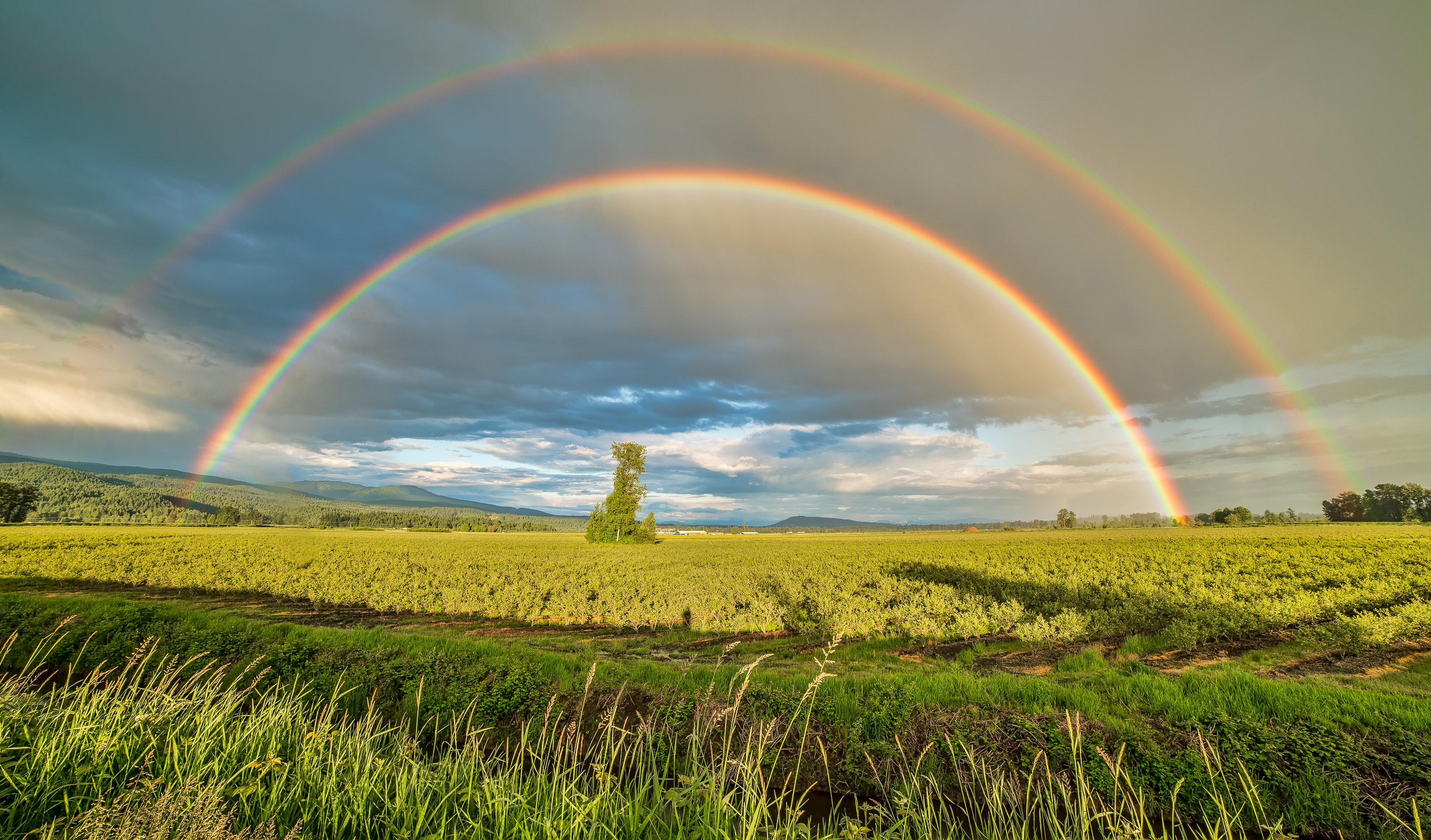 THE PROMISE OF PRESERVATION
The Word of God…
Existed Before Time
Has Been Made Known & Complete
Will Last Forever
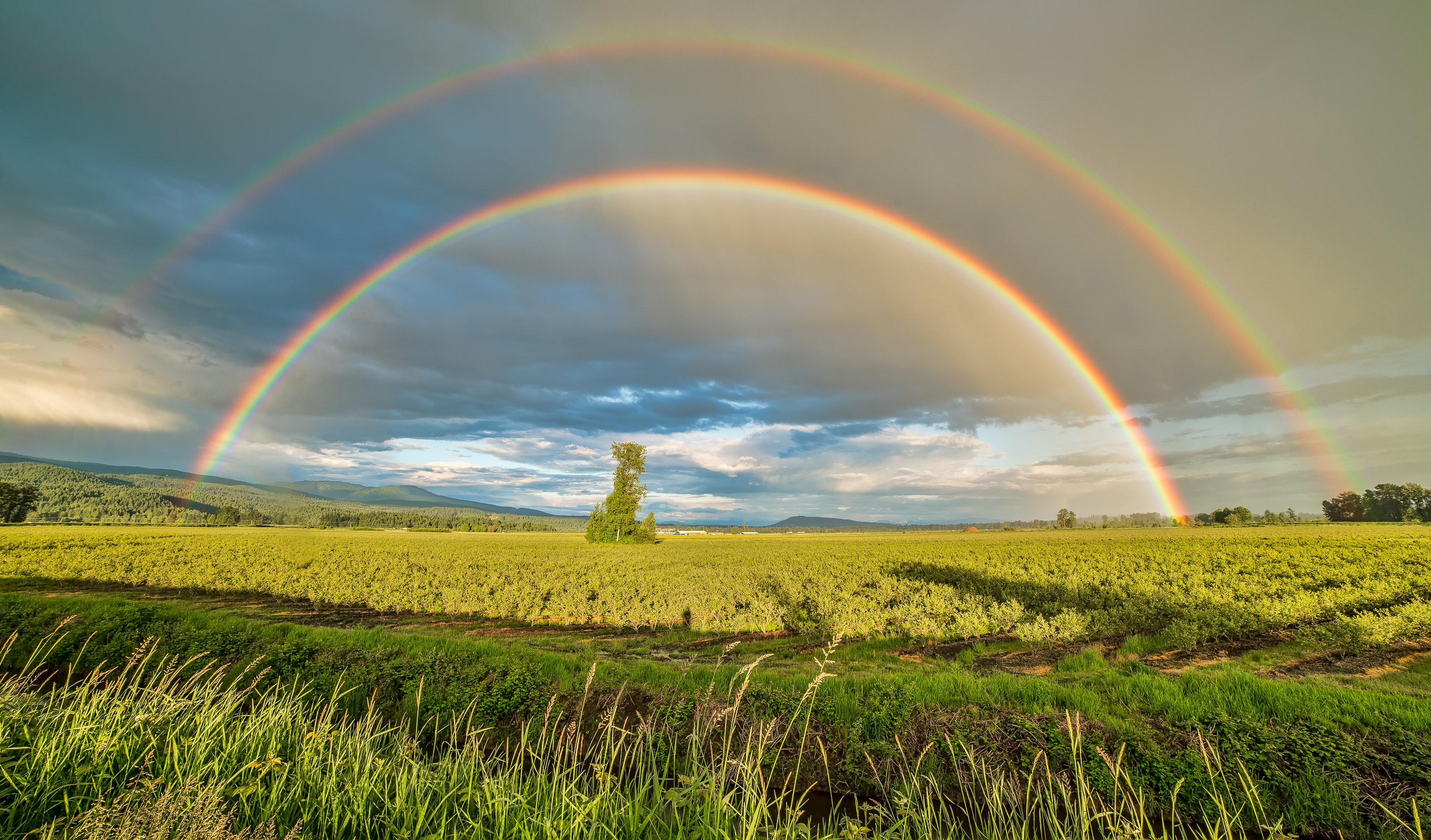 THE PROMISE OF PRESERVATION
The Word of God…
Will Last Forever
1 Pet. 1:25, Isa. 40:6-8
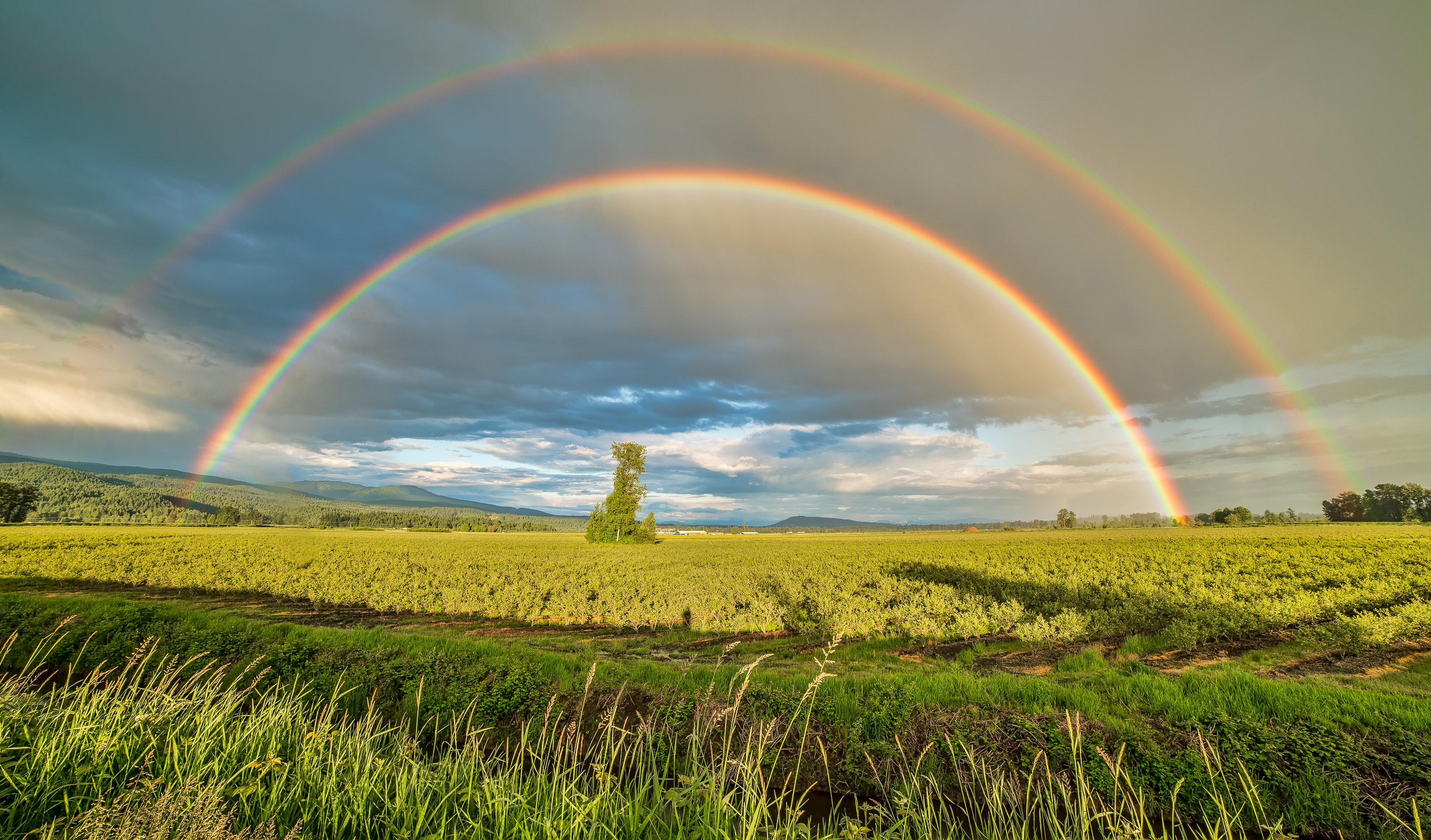 Will Last Forever
Greek: μένω (Meno)
= to remain, to last
Psa. 19:10, 119:103
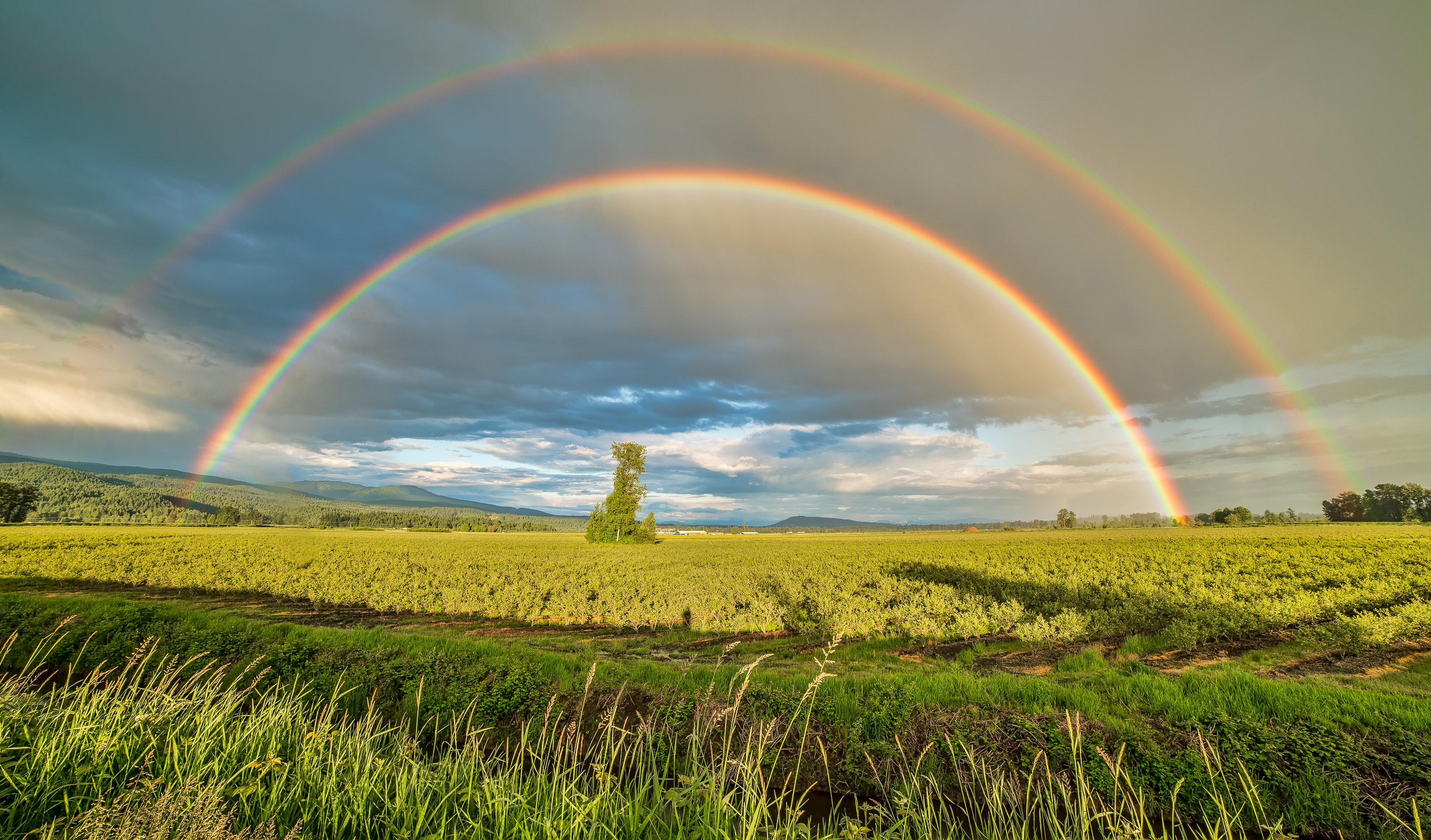 THE PROMISE OF PRESERVATION
The Word of God…
Will Last Forever
1 Pet. 1:25, Isa. 40:6-8
Matt. 24:35
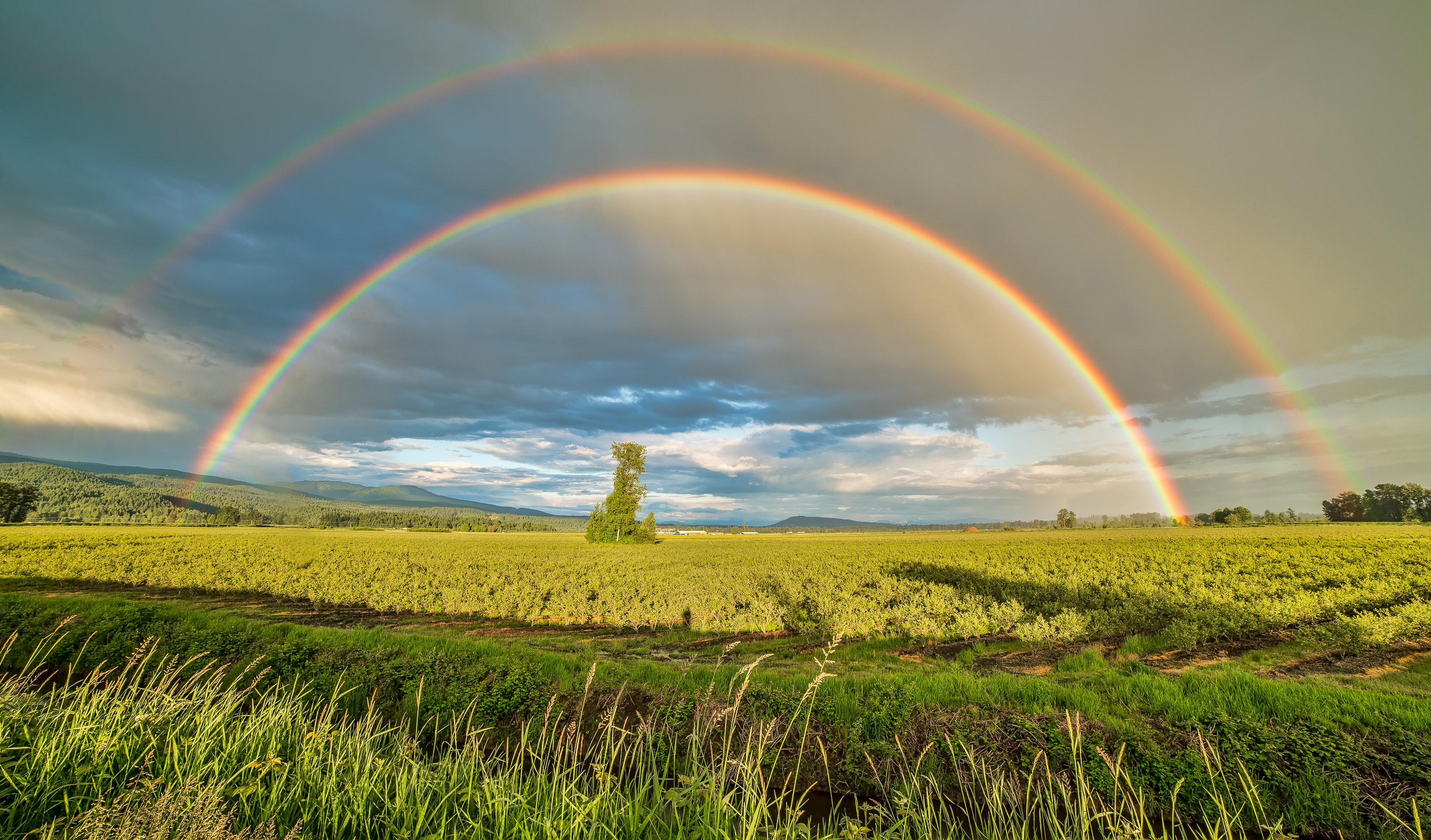 DO YOU APPRECIATE GOD’S PRESERVATION OF HIS WORD?
Song of Invitation
The
LORD’SSUPPER
Acts 20:7
ClosingPRAYER
Closing Song
JOIN US
WEDNESDAY@ 6:30 pm
HOPE TO SEE YOU THERE!